Intro to Mobile Game Development
Windows  iOS  Android  … and more!
By Shahed Chowdhuri
Sr. Technical Evangelist
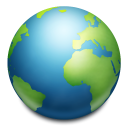 WakeUpAndCode.com
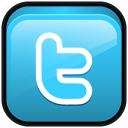 @shahedC
[Speaker Notes: Title Page: Intro to Mobile Game DevelopmentWindows  iOS  Android  … and more!

By Shahed Chowdhuri
Sr. Technical Evangelist

Blog: WakeUpAndCode.com
Twitter: @shahedC]
Agenda
[Speaker Notes: Agenda
Introduction
> Visual Tools
> Visual + Programming
> Programming
Next Steps]
Introduction
[Speaker Notes: Introduction]
My Background
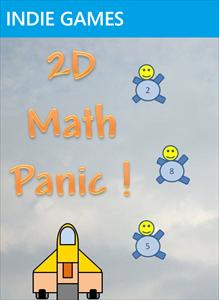 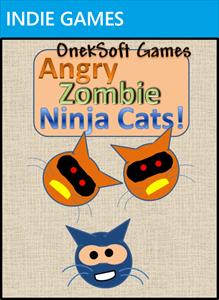 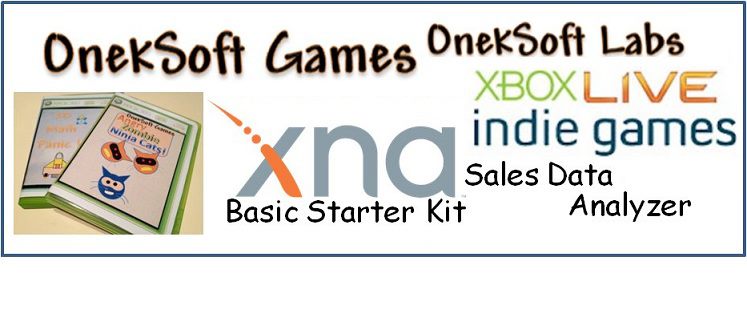 Online: http://facebook.com/OnekSoftGames
[Speaker Notes: My Background
1997 – present: Microsoft web/software development
2011: XNA games on XBLIG
2D Math Panic
Angry Zombie Ninja Cats
2012: Tools for XNA developers
XBLIG Sales Data Analyzer (OnekSoftLabs.com)
XNA Basic Starter Kit (CodePlex) 
Online: http://facebook.com/OnekSoftGames]
My Background (continued)
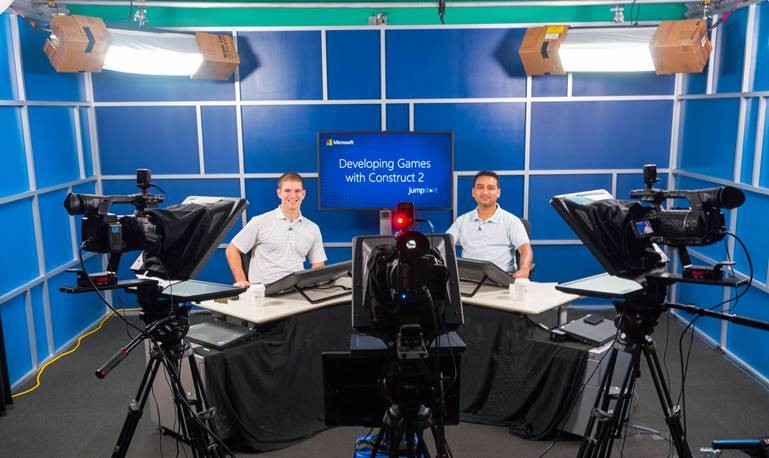 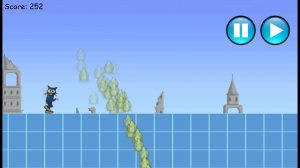 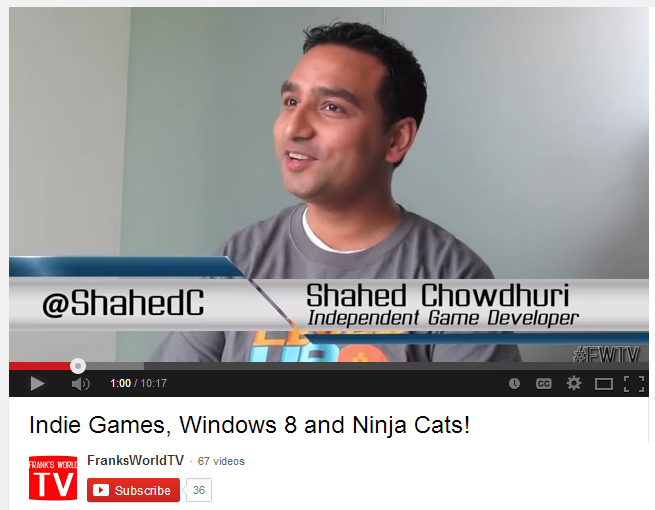 MVA: http://aka.ms/DevGames-Const2
Video Q&A: http://youtu.be/lRjrQPvVOpo
[Speaker Notes: My Background (continued)2013
Ninja Cat Runner on Win8, WP8, Web (Construct 2)
Video Q&A with MS Tech Evangelist Frank La Vigne
Founder/Admin of FB groups: Construct2, Xbox One & Unity Indie Devs
Started Public Speaking in DC area and East Coast
2014
Public Speaking on Indie Game Development
Joined Microsoft as a Sr. Technical Evangelist
Gallant Glider on Win8, WP8, Web (Construct 2  Universal App)
Video Q&A: http://youtu.be/lRjrQPvVOpo 
MVA: http://aka.ms/DevGames-Const2]
Official Xbox Magazine
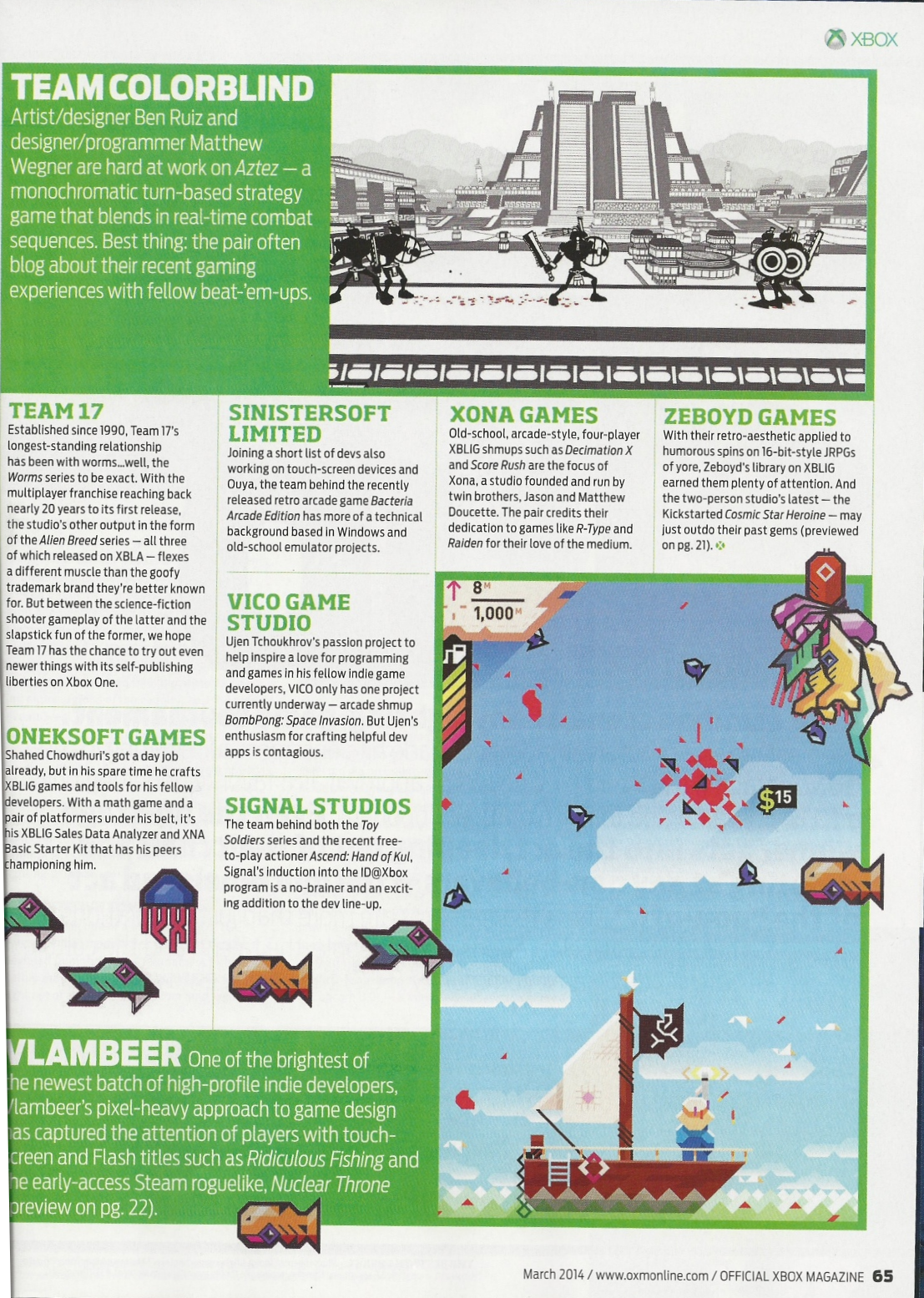 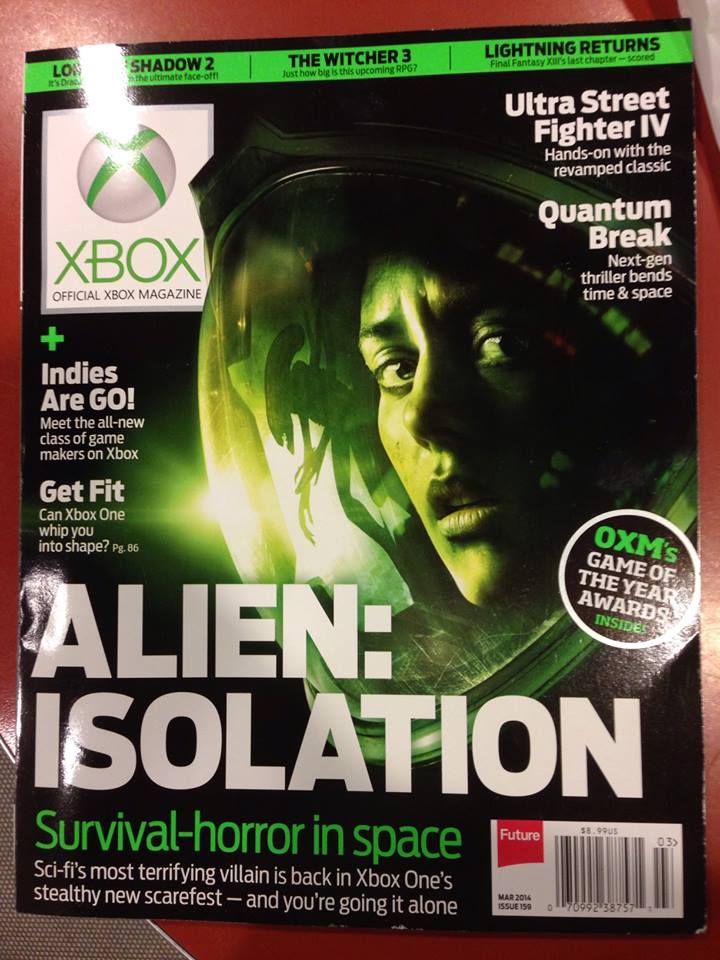 `
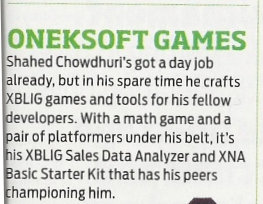 Source: Official Xbox Magazine, March 2014, Page 65
[Speaker Notes: Official Xbox Magazine, March 2014, Page 65
"Shahed Chowdhuri's got a day job already, 
but in his spare time he crafts XBLIG games and tools for his fellow developers.”
“With a math game and a pair of platformers under his belt, 
it's his XBLIG Sales Data Analyzer and XNA Basic Starter Kit that has his peers championing him."]
Tools & Technologies
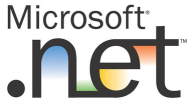 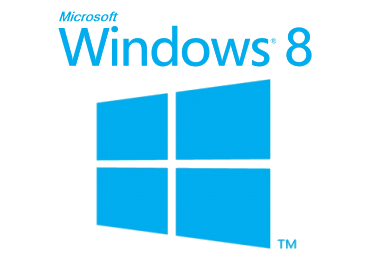 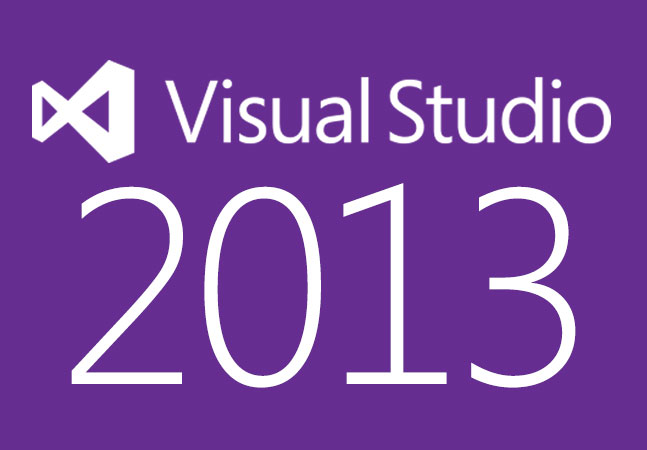 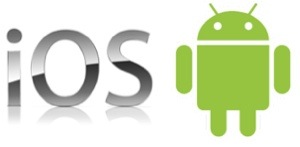 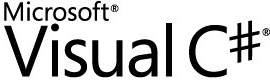 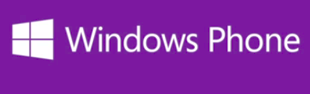 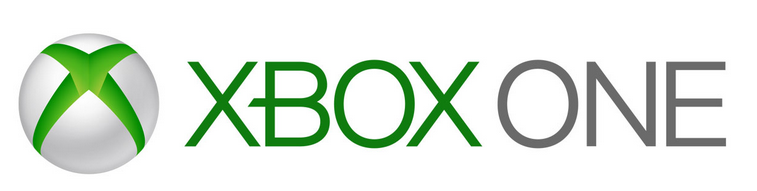 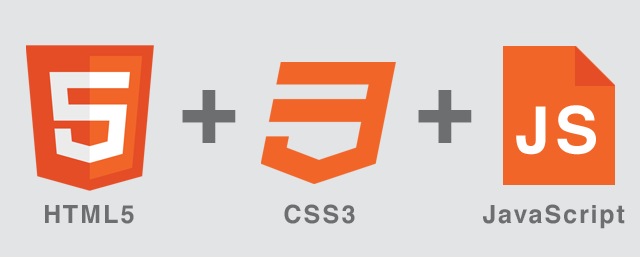 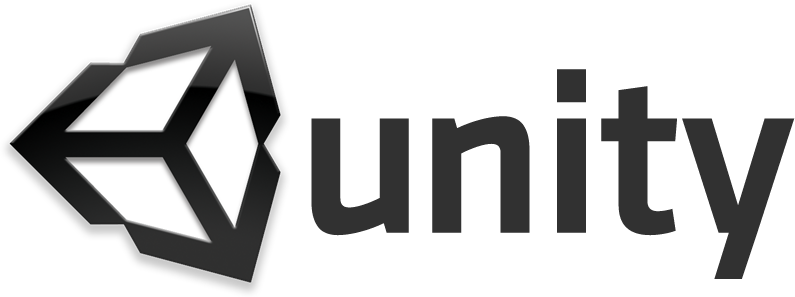 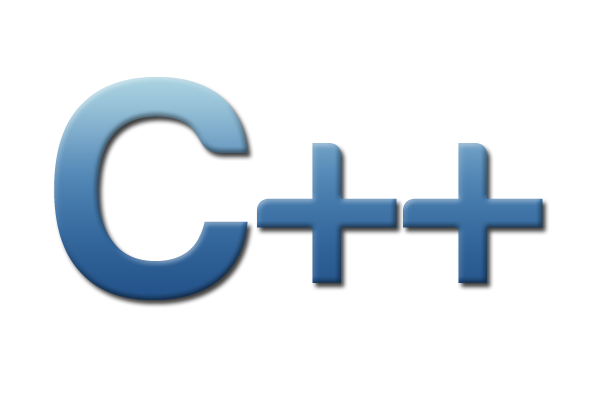 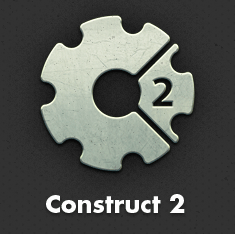 +
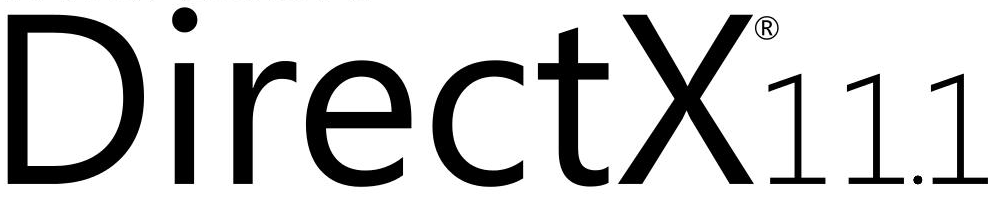 [Speaker Notes: Tools & Technologies
Visual Studio 2013
Windows 8
Windows Phone 
iOS
Android
Microsoft .NET and Visual C#
Xbox One
Construct2
C++ and DirectX 11.1+
HTML5/CSS/JS
Unity]
What is a Mobile Device?
Smartphones
 Tablets
 Laptops
 Netbooks and smaller laptops
 Laptop/Tablet hybrids
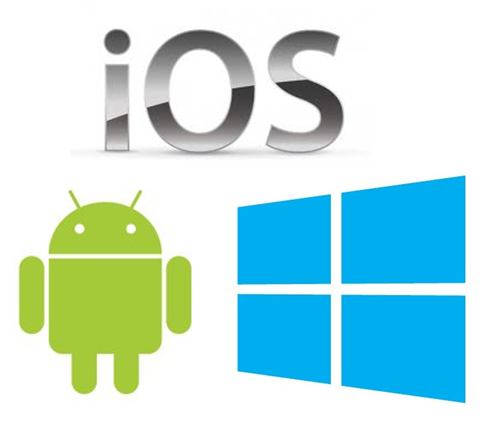 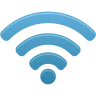 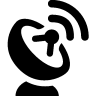 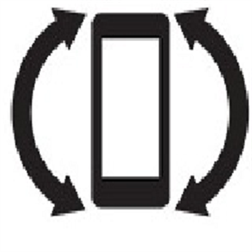 [Speaker Notes: What is a Mobile Device?

 Smartphones
 Tablets
 Laptops
 Netbooks and smaller laptops
 Laptop/Tablet hybrids]
Visual Tools
[Speaker Notes: Visual Tools]
Game Salad
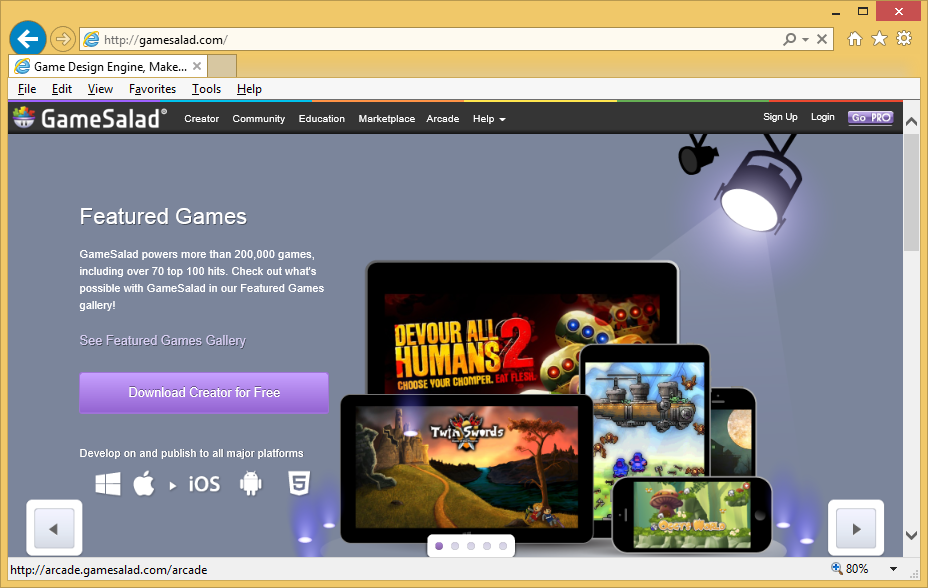 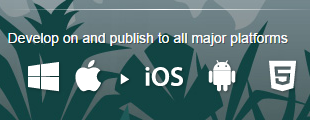 Website: http://gamesalad.com/
[Speaker Notes: Game Salad

Website: http://gamesalad.com/]
Game Salad UI
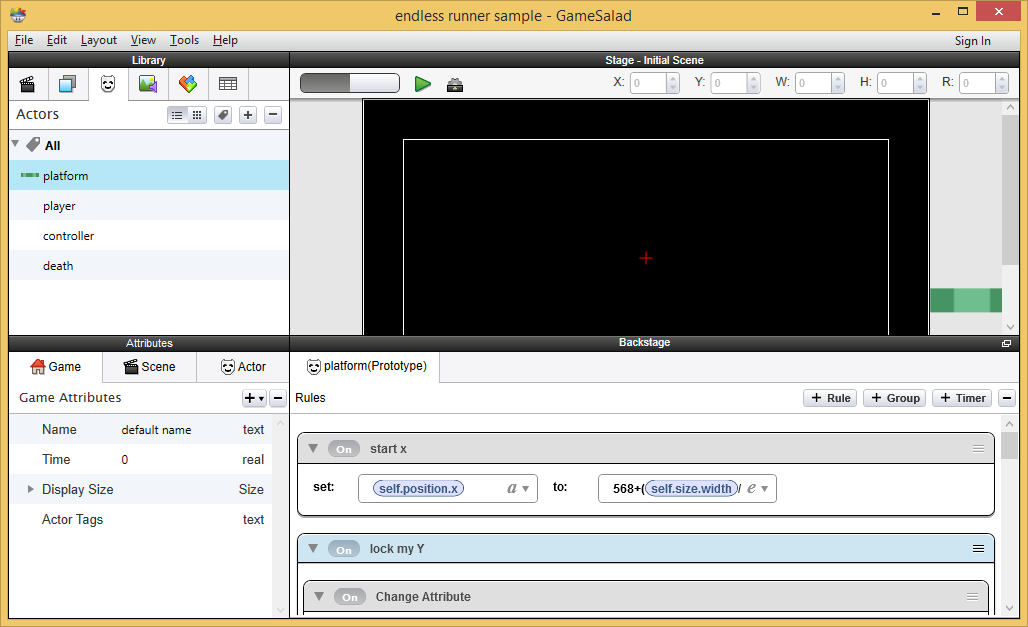 Endless runner sample from http://www.jamie-cross.net/?portfolio=gamesalad-endless-runner-overview
[Speaker Notes: Game Salad UI

Endless runner sample from http://www.jamie-cross.net/?portfolio=gamesalad-endless-runner-overview]
Construct 2
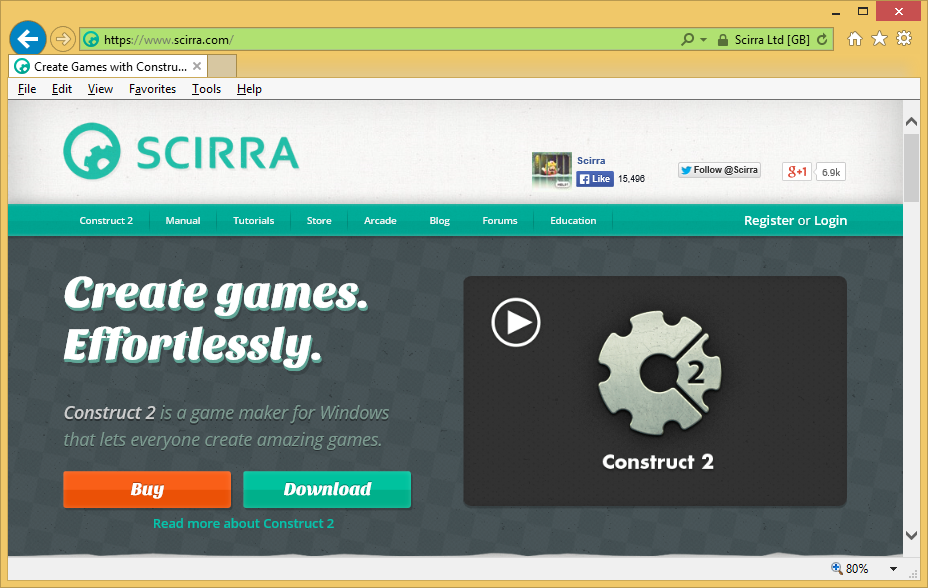 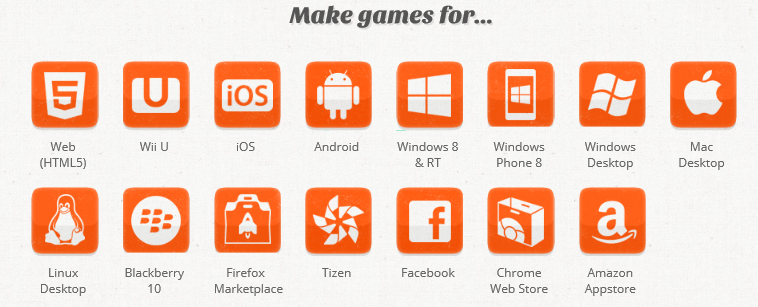 Website: https://www.scirra.com/
[Speaker Notes: Construct 2

Website: https://www.scirra.com/]
Construct 2 UI
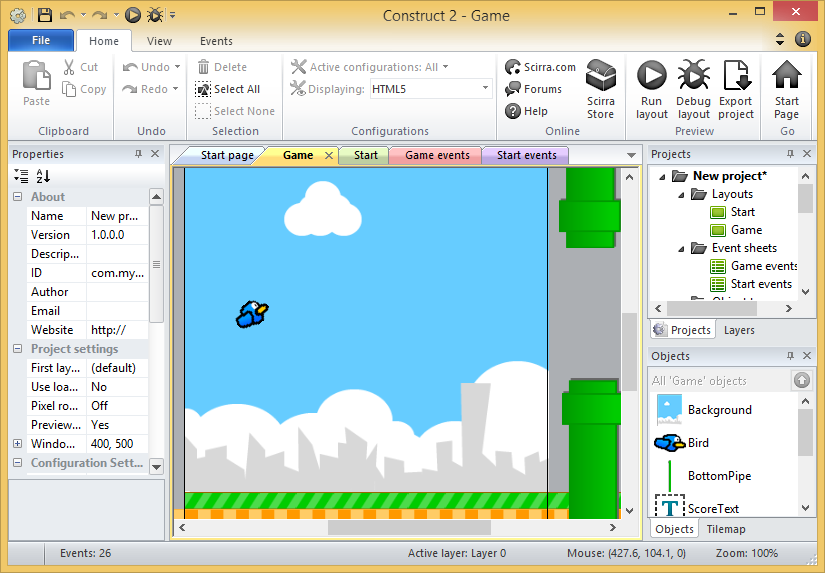 Flapping Bird template (included with Construct 2)
[Speaker Notes: Construct 2 UI

Flapping Bird template (included with Construct 2)]
Visual + Programming
[Speaker Notes: Visual + Programming]
Game Maker
Platforms Supported:
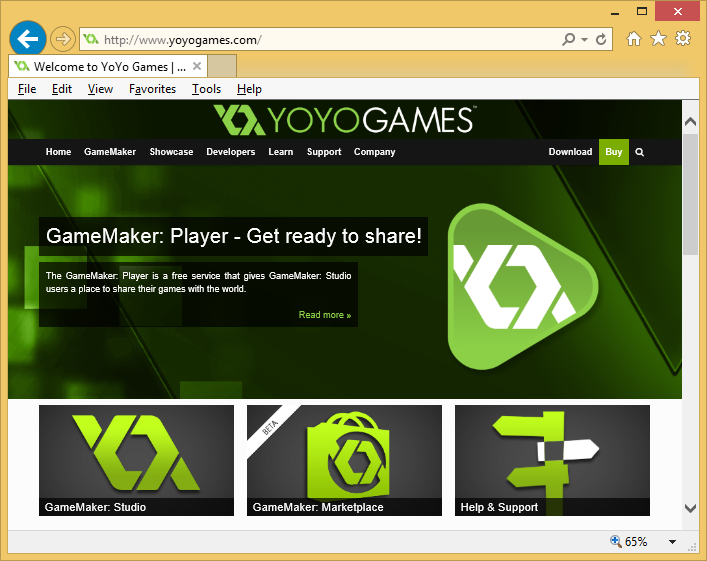 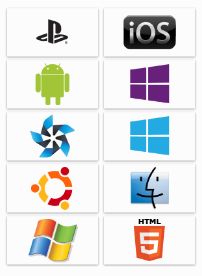 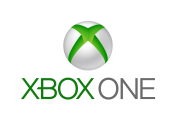 Language: GML
Website: http://www.yoyogames.com/
[Speaker Notes: Game Maker

Website: http://www.yoyogames.com/ 


Language: GML]
Game Maker UI
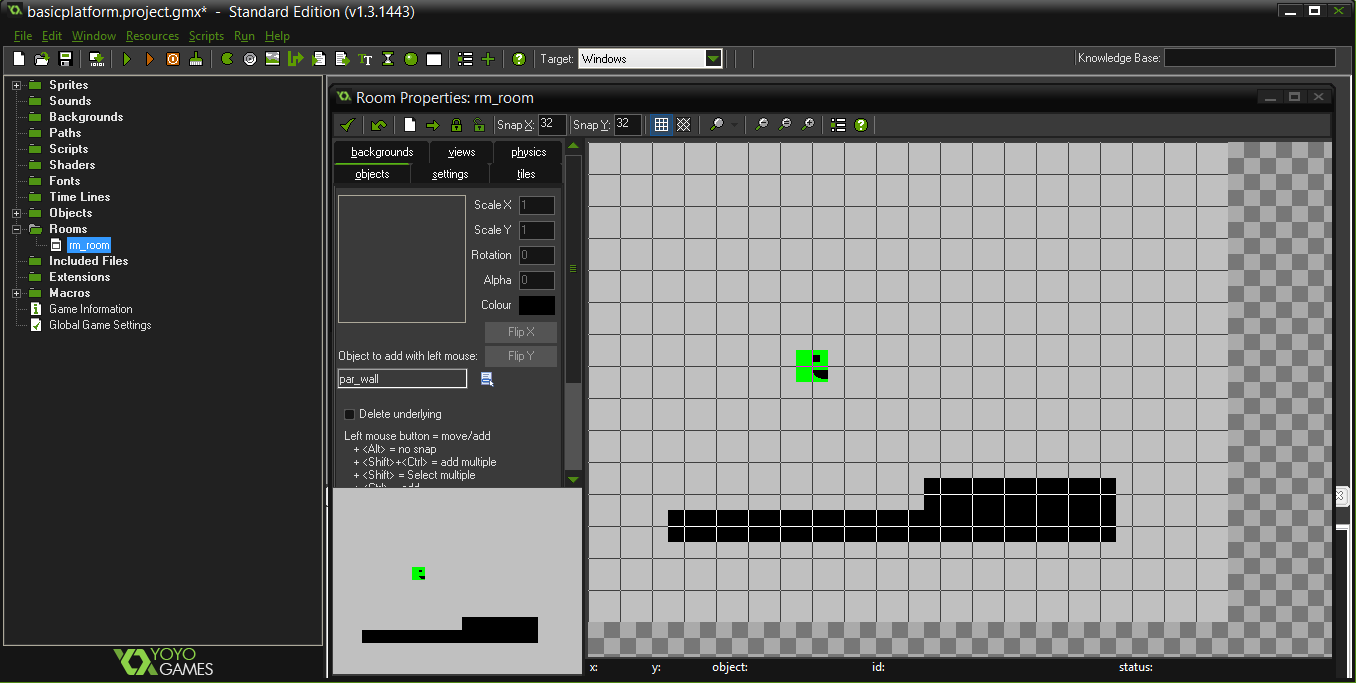 Platformer Tutorial from YouTube video: http://www.youtube.com/watch?v=9w4wOCNEa1c
[Speaker Notes: Game Maker UI

Platformer Tutorial from YouTube video: http://www.youtube.com/watch?v=9w4wOCNEa1c]
Unity (3D and 2D)
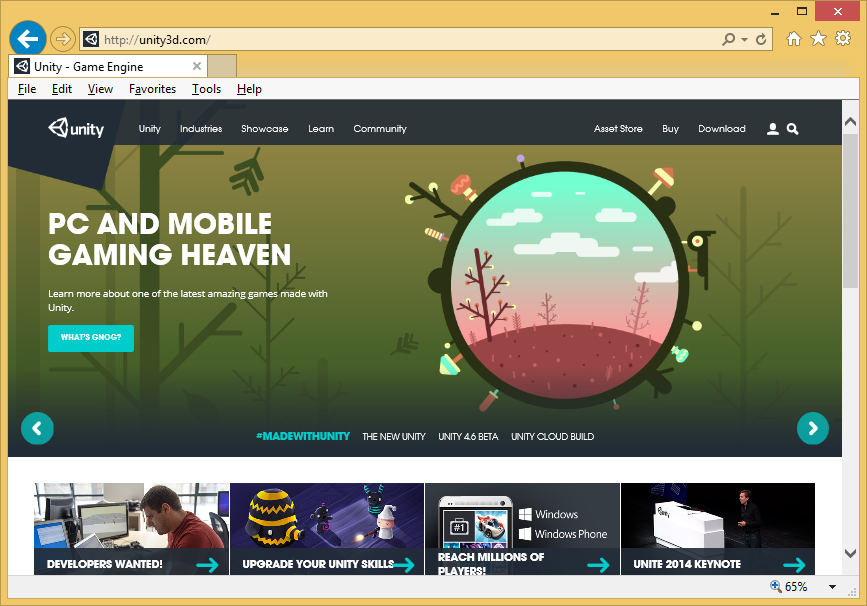 Platforms Supported:
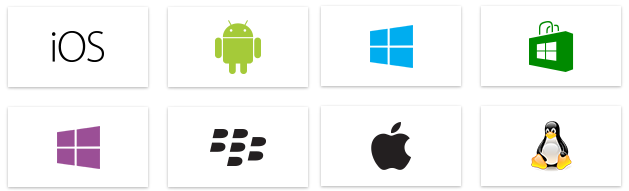 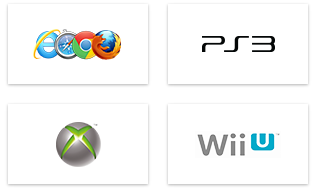 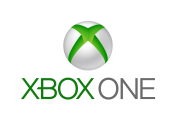 Website: http://unity3d.com/
Languages: C#, JavaScript, Boo
[Speaker Notes: Unity (3D and 2D)

Website: http://unity3d.com/ 

Languages: C#, JavaScript, Boo]
Unity UI
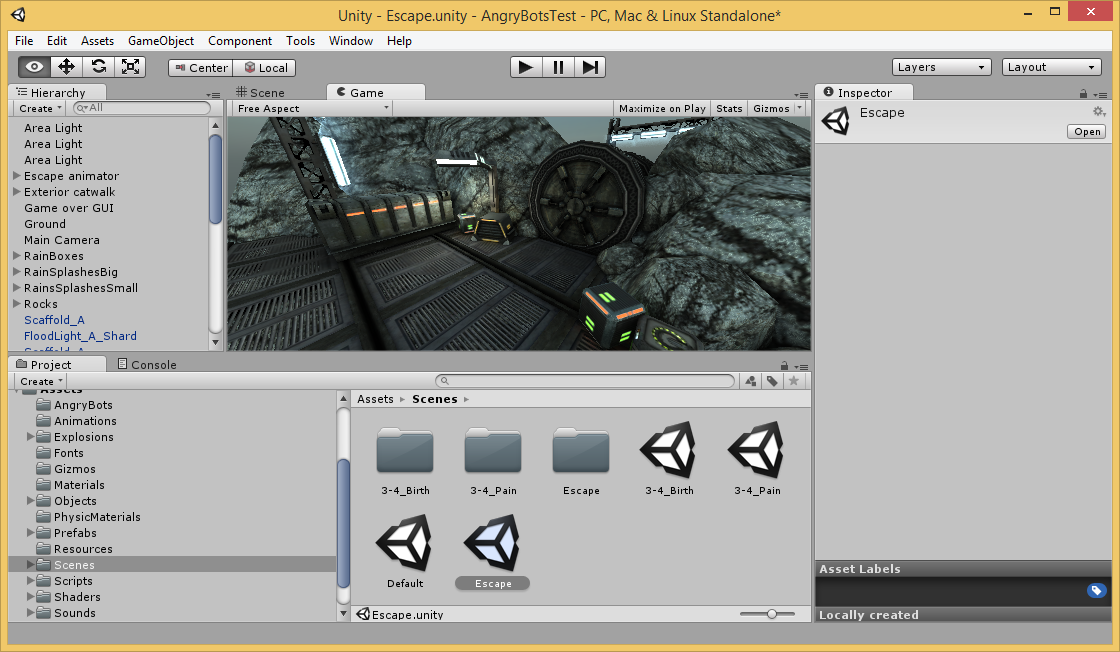 Angry Bots sample project (included with Unity, free in Asset Store)
[Speaker Notes: Unity UI

Angry Bots sample project (included with Unity, free in Asset Store)]
Programming
[Speaker Notes: Programming]
C++ and DirectX (Visual Studio)
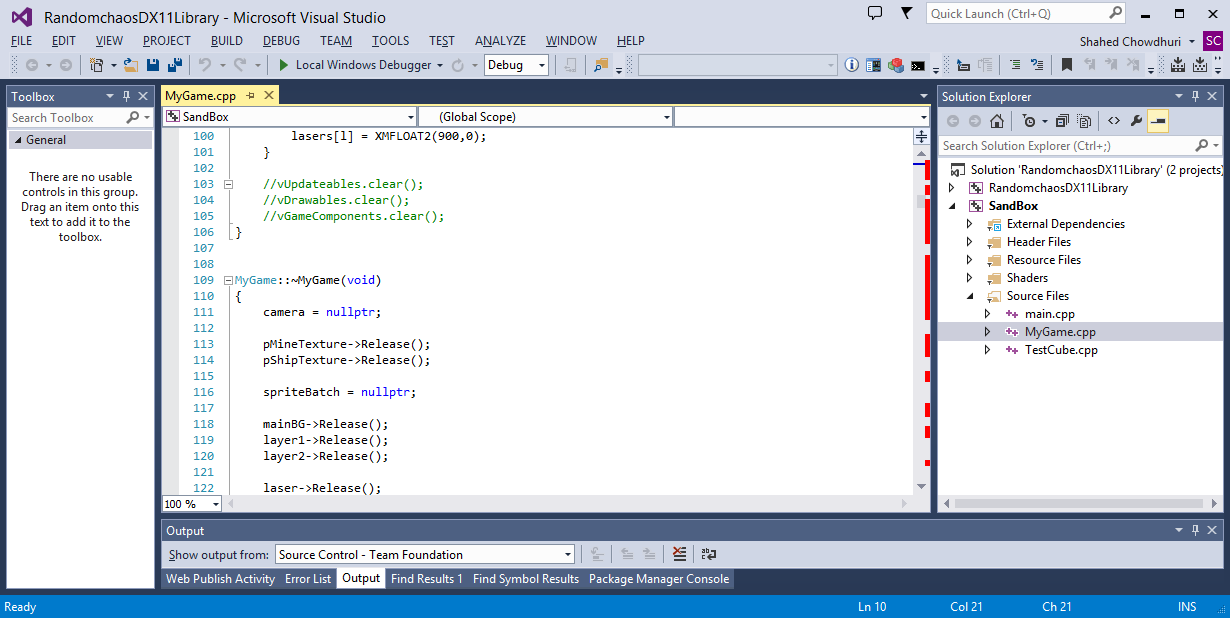 Platforms 
Supported:
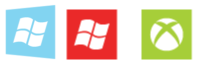 Visual Studio Website: http://www.visualstudio.com/
DirectX Website on MSDN: http://msdn.microsoft.com/directx
[Speaker Notes: C++ and DirectX (Visual Studio)

Visual Studio Website: http://www.visualstudio.com/ 

DirectX Website on MSDN: http://msdn.microsoft.com/directx]
Unreal Engine
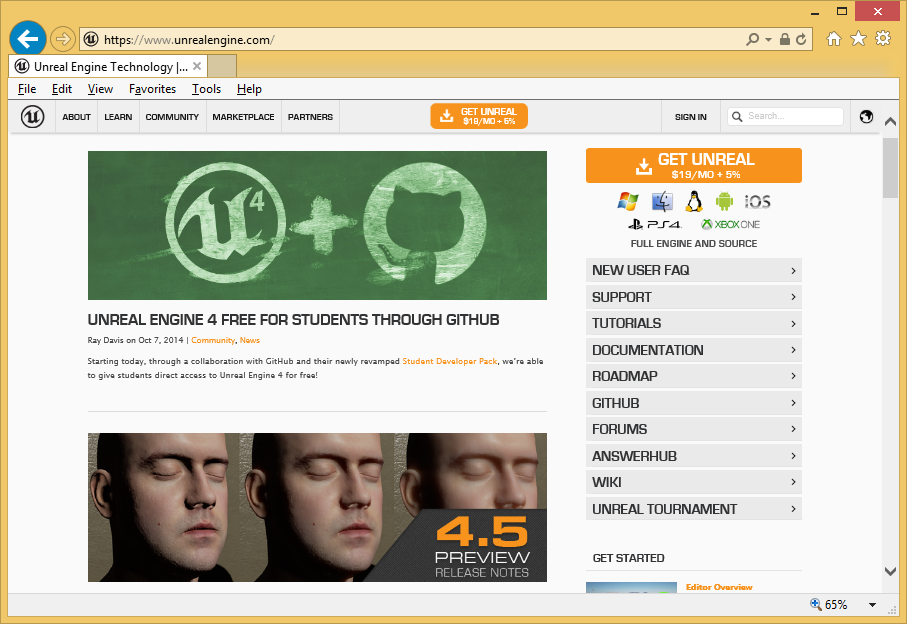 Platforms Supported:
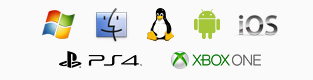 Language: C++
(UnrealScript before v4)
Website: https://www.unrealengine.com/
[Speaker Notes: Unreal Engine

Website: https://www.unrealengine.com/ 

Language: C++
(UnrealScript before v4)]
Unreal Engine Editor UI
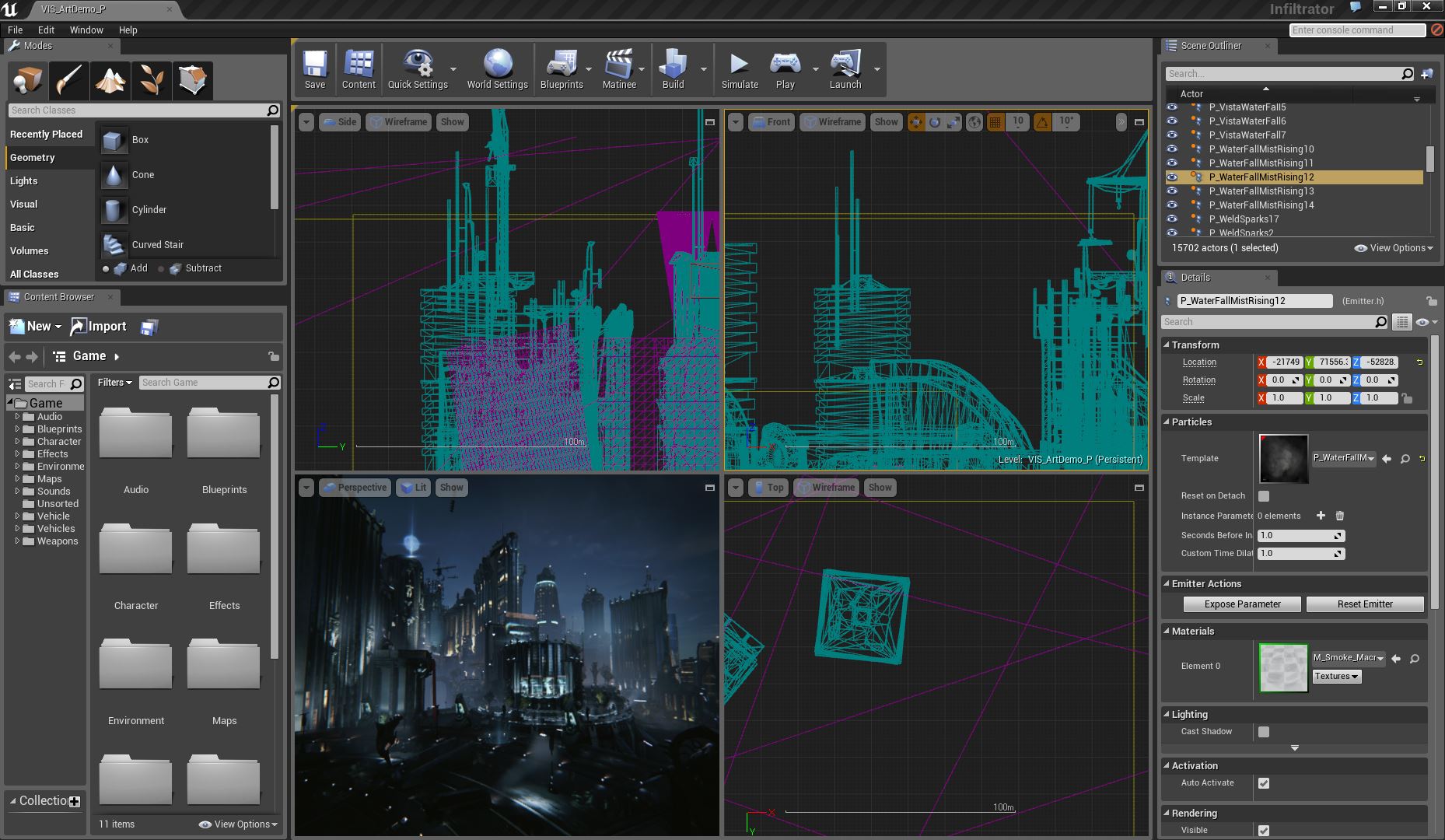 From Editor Documentation: https://docs.unrealengine.com/latest/INT/Engine/UI/LevelEditor/index.html
[Speaker Notes: Unreal Engine Editor UI

From Editor Documentation: https://docs.unrealengine.com/latest/INT/Engine/UI/LevelEditor/index.html]
Cocos2d-x
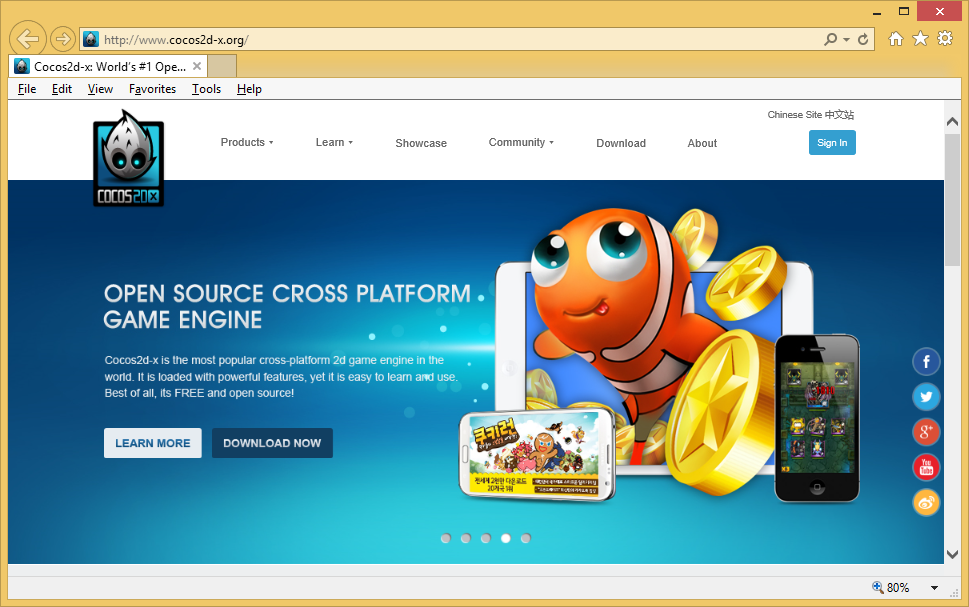 Supported Platforms
& Languages:
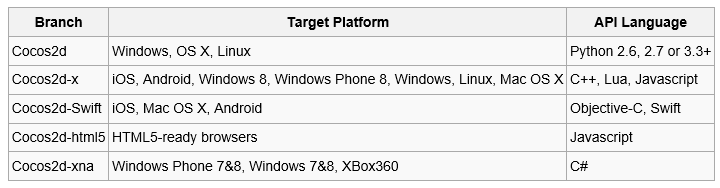 Website: http://www.cocos2d-x.org/
[Speaker Notes: Cocos2d-x

Website: http://www.cocos2d-x.org/ 

Supported Platforms
& Languages:
iOS, Android, Windows 8, Windows Phone 8, Windows, Linux, Mac OS X]
Next Steps
[Speaker Notes: Next Steps]
More information:
Construct 2: 
Index page: http://wakeupandcode.com/construct2/ 
Facebook group: https://www.facebook.com/groups/construct2devs/ 

Unity (3d or 2d): 
Index Page: http://wakeupandcode.com/unity/ 
Facebook group: https://www.facebook.com/groups/UnityIndieDevs/ 

C++ and DirectX: 
Resource List: http://wakeupandcode.com/cpp-directx/ 

15 Essential Mobile Game Dev Tools:
http://www.develop-online.net/tools-and-tech/15-essential-mobile-game-development-tools/0184480

Top Game Dev Tools: Pros & Cons
http://www.developereconomics.com/top-game-development-tools-pros-cons/
[Speaker Notes: More information:

Construct 2: 
Index page: http://wakeupandcode.com/construct2/ 
Facebook group: https://www.facebook.com/groups/construct2devs/ 

Unity (3d or 2d): 
Index Page: http://wakeupandcode.com/unity/ 
Facebook group: https://www.facebook.com/groups/UnityIndieDevs/ 

C++ and DirectX: 
Resource List: http://wakeupandcode.com/cpp-directx/ 

15 Essential Mobile Game Dev Tools:
http://www.develop-online.net/tools-and-tech/15-essential-mobile-game-development-tools/0184480

Top Game Dev Tools: Pros & Cons
http://www.developereconomics.com/top-game-development-tools-pros-cons/]
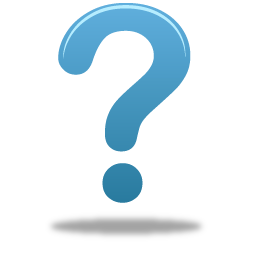 Questions?
[Speaker Notes: Questions?]
Contact
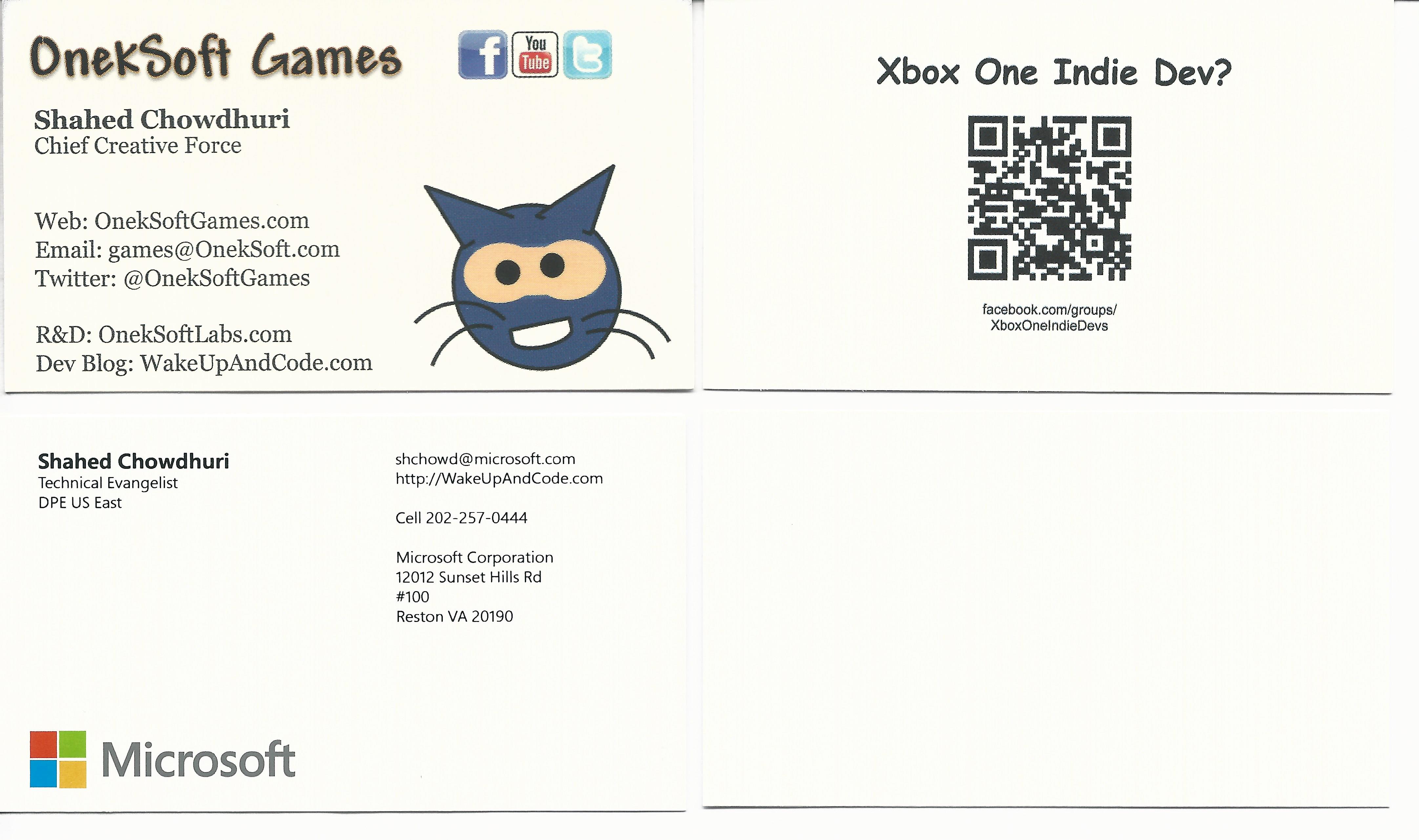 Email: shchowd@microsoft.com  Twitter: @shahedC
[Speaker Notes: Contact

Microsoft email: shchowd@microsoft.com
Personal Twitter: @shahedC

Dev Blog: WakeUpAndCode.com]